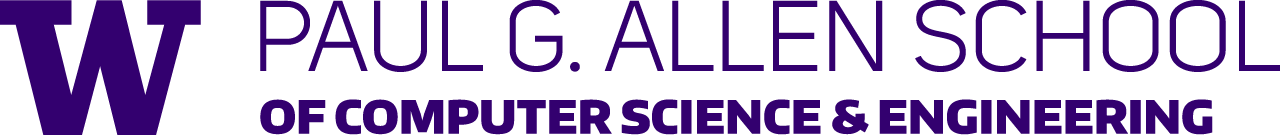 Section 10
Mixins & Subclasses
Spring 2020
Dispatch Overview
Dispatch is the runtime procedure for looking up which function to call  based on the parameters given:
Ruby (and Java) use Single Dispatch on the implicit self (or “this”)  parameter
Uses runtime class of self to lookup the method when a call is made
This is what you learned in CSE 143
Double Dispatch uses the runtime classes of both self and a single  method parameter
Ruby/Java do not have this, but we can emulate it
This is what you will do in HW7
You can dispatch on any number of the parameters and the general term  for this is Multiple Dispatch or Multimethods
Emulating Double Dispatch
To emulate double dispatch in Ruby (on HW7) just use the built-in single dispatch procedure twice!
Have the principal method immediately call another method on its first parameter, passing self as an argument
The second call will implicitly know the class of the self parameter
It will also know the class of the first parameter of the principal  method, because of Single Dispatch
There are other ways to emulate double dispatch
Found as an idiom in SML by using case expressions
Double Dispatch Example: RPS
Suppose we wanted to code up a game of “Rock-Paper-Scissors”:
A game that is played in rounds with 2 players.
Each player gets to pick a weapon: one of “Rock”, “Paper”, or  “Scissors”.
Each combination results in a winner/loser (except when both are the same):
Rock beats Scissors
Paper beats Rock
Scissors beats Paper
Double Dispatch Example: RPS
What are the different combinations of games?
Player 1 fights Player 2 with a tool, and Player 2 responds, which determines the outcome.
Player 1
Player 2
Double Dispatch Example: RPS
How could we represent this in an OOP way?
How does “Class 1” fight “Class 2”? How do we encode  the “tool”? How do we encode the “outcome”?
Class 1
Class 2
Double Dispatch Exercise:
What’s the table? (hint, it’s 2x2)
class B
def f x
x.fWithB self
end

def fWithA a
"(a, b) case"
end

def fWithB b
"(b, b) case"
end
end
class A
def f x
x.fWithA self
end

def fWithA a
"(a, a) case"
end

def fWithB b
"(b, a) case"
end
end
1
0
Double Dispatch Exercise:
What’s the table? (hint, it’s 2x2)
Class 1
Class 2
Extending RPS
What if we wanted to extend our game to add an action to convert each of  the tools to strings?
What would we have to change so that we could still play this game, but  with another action?
* note: not a Class, but a method, because it only operates on 1 class, not 2.
Mixins
Collection of methods
Unlike class, you cannot instantiate it
Can include any number of mixins
Provides powerful extensions to the class with little cost
Mixins
It’s just “copy and paste the code into the class”
Will override existing code
Have access to instance functions
Have access to instance variables
Mixins Example
module Doubler  def double
self + self # assume included in classes w/ +  end
end
class String  include Doubler
end
class AnotherPt  attr_accessor :x, :y  include Doubler
def + other
ans = AnotherPt.new  ans.x = self.x + other.x  ans.y = self.y + other.y  ans
  end
end
Method Lookup Rules
Current class
Current class’s mixins
Latest included mixin
…..
Earliest included mixin
Current class’s super class
Current class’s super class’s mixins
…..
Comparable
It provides you methods to compute	
<, >, ==, !=, >=, <=  
What’s needed?
Define function <=> (spaceship operator)
Return negative, 0 or positive number
Very similar to Java Comparable interface which requires compareTo
Enumerable
It provides you methods to iterate over the object 
-> supports map, find!
What’s needed?
Define function each
each will either call each of other object or will yield result
Very similar to Java Iterable interface
Java Subtyping
Arrays should work just like records in terms of depth subtyping 
But in Java, if t1 <: t2, then t1[] <: t2[]
So this code type-checks, surprisingly
class Point { … }
class ColorPoint extends Point { … }
…
void m1(Point[] pt_arr) {
   pt_arr[0] = new Point(3,4);
}
String m2(int x) {
   ColorPoint[] cpt_arr = new ColorPoint[x];
   for (int i=0; i < x; i++)
      cpt_arr[i] = new ColorPoint(0,0,"green");
   m1(cpt_arr); // !
   return cpt_arr[0].color; // !
}
[Speaker Notes: Java chooses a strange way to implement subtyping. Arrays are a great example of this strangeness, in that array subclassing is strange.(example with array of point vs array of colorpoint)]
Why?
More flexible type system allows more programs but prevents fewer errors
Seemed especially important before Java/C# had generics
Good news: despite this “inappropriate” depth subtyping
e.color will never fail due to there being no color field
Array reads e1[e2] always return a (subtype of) t if e1 is a t[]
Bad news: to get the good news
e1[e2]=e3 can fail even if e1 has type t[] and e3 has type t
Array stores check the run-time class of e1's elements and do not allow storing a supertype
No type-system help to avoid such bugs / performance cost
[Speaker Notes: Basically, different implementations of subtyping have pros and cons. This system makes writing type checking code easier, but increases risk of runtime problems.]
wat
https://www.destroyallsoftware.com/talks/wat
Thank you for a great quarter! 

Take care of yourself and
eachother 🤝